BIHL Group Results
For the year ended 31 December 2012
AGENDA
Welcoming Remarks	– Batsho Dambe-Groth

BIHL Financial Results	– Gaffar Hassam

BIHL Embedded Value 	– Sethunya Molosiwa
Questions
Welcoming Remarks
Batsho Dambe-Groth
BIHL Group Board Chairperson
Overview of the Operations and  Results
for the year ended
31 December 2012
Gaffar Hassam
Group Chief Executive Officer
Headlines for 2012
Decrease in Operating profits & Core earnings
Higher ROGEV
Increase in AUM and EV
Decrease in VNB
Highlights
International 
Equity markets 
volatility
Pressure on household incomes
Lower Interest rates
Macro 
Themes
Improving global economic data
Regional Expansion & New Investments locally financial services industry
Subsidiary Market share protection and growth
New segment penetration & new products to market
Capitalise on group synergies
Strategic Delivery
Headlines for 2012 – Macro Themes
Macro 
Themes
Challenging Economic Conditions
GDP Growth: (Q3 2012)
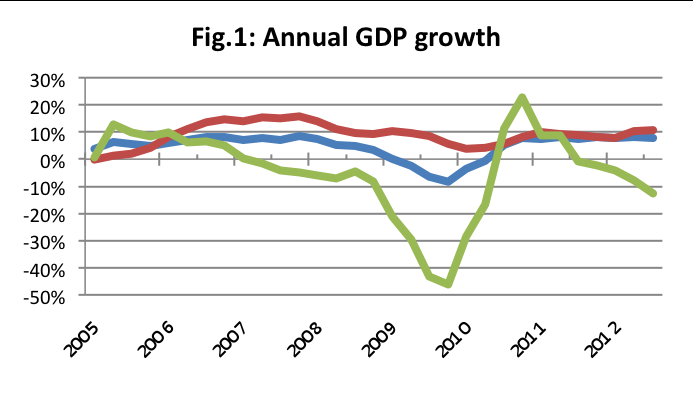 Source: Statistics Botswana, Econsult
--- GDP       --- Non-mining Private Sector      --- Mining
Household Deposits & Borrowing
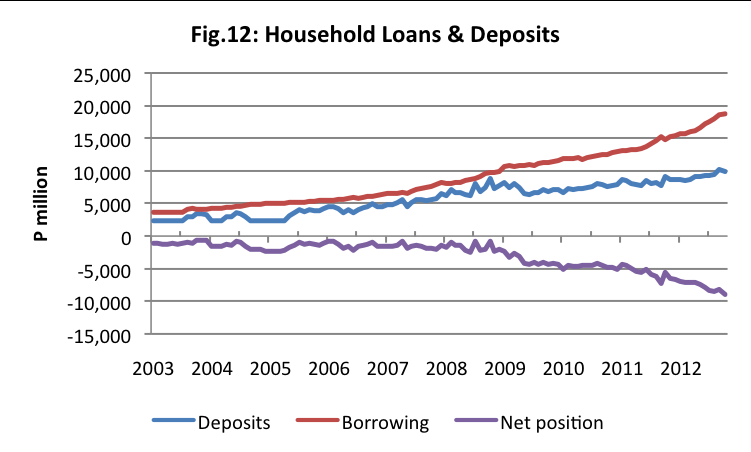 Source: Bank of Botswana, Econsult
Bank lending arrears
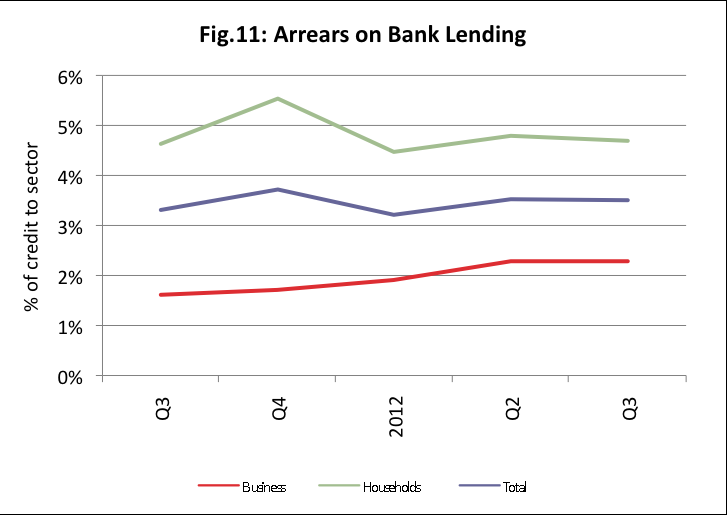 Source: Bank of Botswana, Econsult
Inflation and forecast
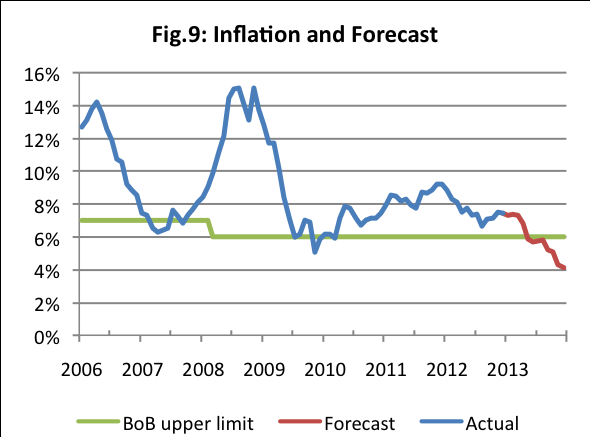 Source: Statistics Botswana, Bank of Botswana, Econsult
Headlines for 2012 – Strategic Delivery
Key objective: Maximising shareholder value(growth, diversification, cost management)
Highlights
Strategic Focus on Returns
Maximise profitable growth
Maximise capital efficiencies
Net Business Flows
Growth/ Earnings
Diversification
Operational Efficiencies
Returns
(ROGEV)
2012: 13%    
2011: 8%
Optimal application
Capital Efficiency
Strategic Investments
Return of Excess
BIHL GROUP – High Level Structure
“STRENGTH IN NUMBERS”
BIHL GROUP
FINANCIAL REVIEW……STRENGTH IN NUMBERS
Revenue
Revenue continued
Premium income increased due to 
 Retention of clients; 
 Stabilisation of lapses
 Increase in annuity income


Fee income 
 Fee income decreased by  33%  due to  sale of Zambia, however increase in AUM

Investment income
 Decreased by 40%

Investment surplus
 Increased by 380%
Analysis of earnings
Operating Profit
15% decrease
  Pressure on household disposable incomes
 Sale of  the 21% held in our Zambian associate;
 Increased costs of regulatory compliance;
 Expansion into short term industry;
 Investments in improved IT systems to further improve customer service.

Share of profits of associates
47% increase 
 Increased stake in associates
 Good underlying performance.
Cashflows
Cashflows
39% decrease

Healthy balance of P761million;

Decreased from P1.2billion due to deployment in investments

After payment of dividend of P157.4 million.
Three year review
Three year review 2009-12
Financial Position
Dec 2012		Dec 2011								%
Total assets (P billion)	     15.42	               	   	   12.73		21

EV (P billion)		       2.58	    	   	     2.41                	7

Required capital (times)	        6.8	  		       5.9	                15

AUM (P billion)		     21.61			   17.82	                21

The above is after dividend payment
 of (P million)		 157 400	 		 185 520
Financial Position
Strong position, capital required well covered

Readily available financial resources

Leverage on financial position for growth and diversification
Dividends
Business Flows
Business Flows
STRATEGIC FOCUS  & PROSPECTS FOR 2013
Governance     Risk Management   Corporate  Citizenship
Integrity           Team Work           Service Excellence          Innovation
Key Priorities for 2013
Focus areas to deliver sustainable growth:
Market share protection and growth (being relevant to our customers)

  BIHL Sure market penetration

  New products to market

  Capitalize group synergies

  Investments in financial services industry

  Unit trusts launch in April
Strategic Goals for…..Operations
Delivering sustainable growth
Client retention

  Cost management

  Continuous improvement to enhance efficiencies

  High performance culture
Key Priorities for 2013
Some key Initiatives during the year:
Launch new retail products (this includes Unit trust)

  Exploit new technological platforms 

  Increase short term business market share

  Continued focus on client retention
OUTLOOK
Outlook for 2013
Business Environment:
  Uncertainty in the global financial markets (risk aversion)
  Retail customer remains under pressure
  Implications of regulatory changes

Challenges:
  Effective and efficient redeployment of discretionary capital
  Customer retention
  Cost Control
  Profitable growth opportunities
  However  business has the people, financial resources and the courage to face these challenges.
Summary
•   Strategic objectives are being achieved:
Thank you
Analysis of Embedded Value Earnings
Sethunya Molosiwa, 7 March 2013
Embedded Value
Embedded Value
Components of Embedded Value
Excess of market value of assets over liabilities


Discounted value of future profits from existing business
Adjusted for tax and cost of capital
Embedded Value
Embedded Value increased by 7% over the year to Dec 2012
Embedded value per share increased from P9.07 to 
P9.61
Embedded Value Earnings
Embedded Value Earnings
Embedded Value Earnings
Embedded Value Earnings
Operating Experience Variances
Embedded Value Earnings
Operating Assumption Changes
Embedded Value Earnings
Operating Assumption Changes
Other

 (P20.3m)
 Lower premium collection
 Annuity 2nd tier margins 
Annuity mismatch reserves
Embedded Value Earnings
Investment Variances and Assumption Changes
Embedded Value Earnings
Return on Shareholders’ Assets
Embedded Value Earnings
Change in Shareholders’ Fund Adjustments
Embedded Value Earnings
Capital Requirements & Solvency
Capital Requirements
CAR as prescribed in SA insurance regulation
Consistent with Prescribed Capital Target (BPCT)

CAR calculation determines the minimum capital required 
All policies terminate (TCAR)
Compound effect of various risks (OCAR)
       (eg. investment, expenses, termination)
Solvency
Thank You